5
6
7
8
9
10
11
12
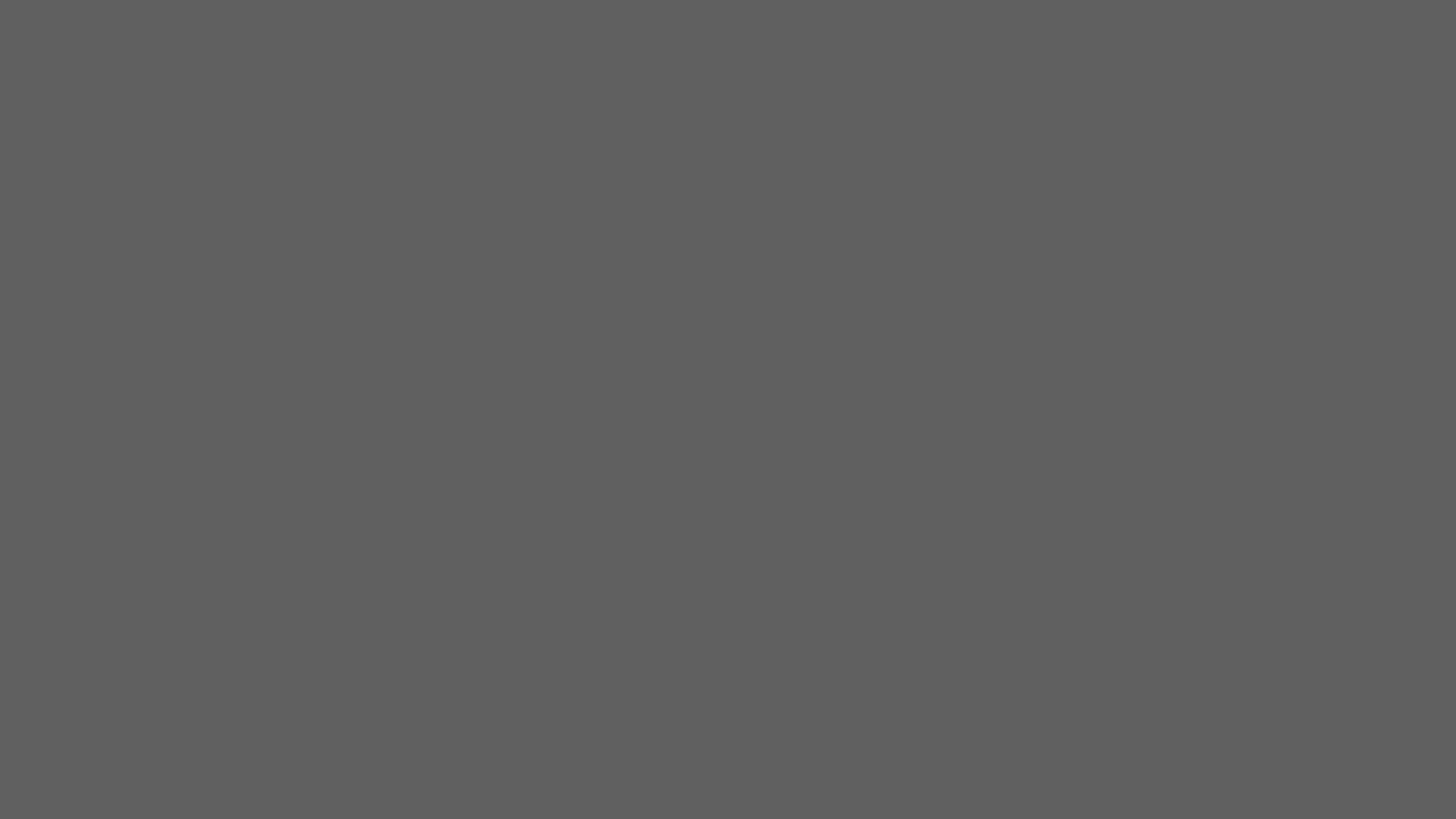 GUIDE TO VIEWING ALL AVAILABLE LAYOUTS, DESIGN ELEMENTS, AND THE PRIMARY COLOR PALETTE
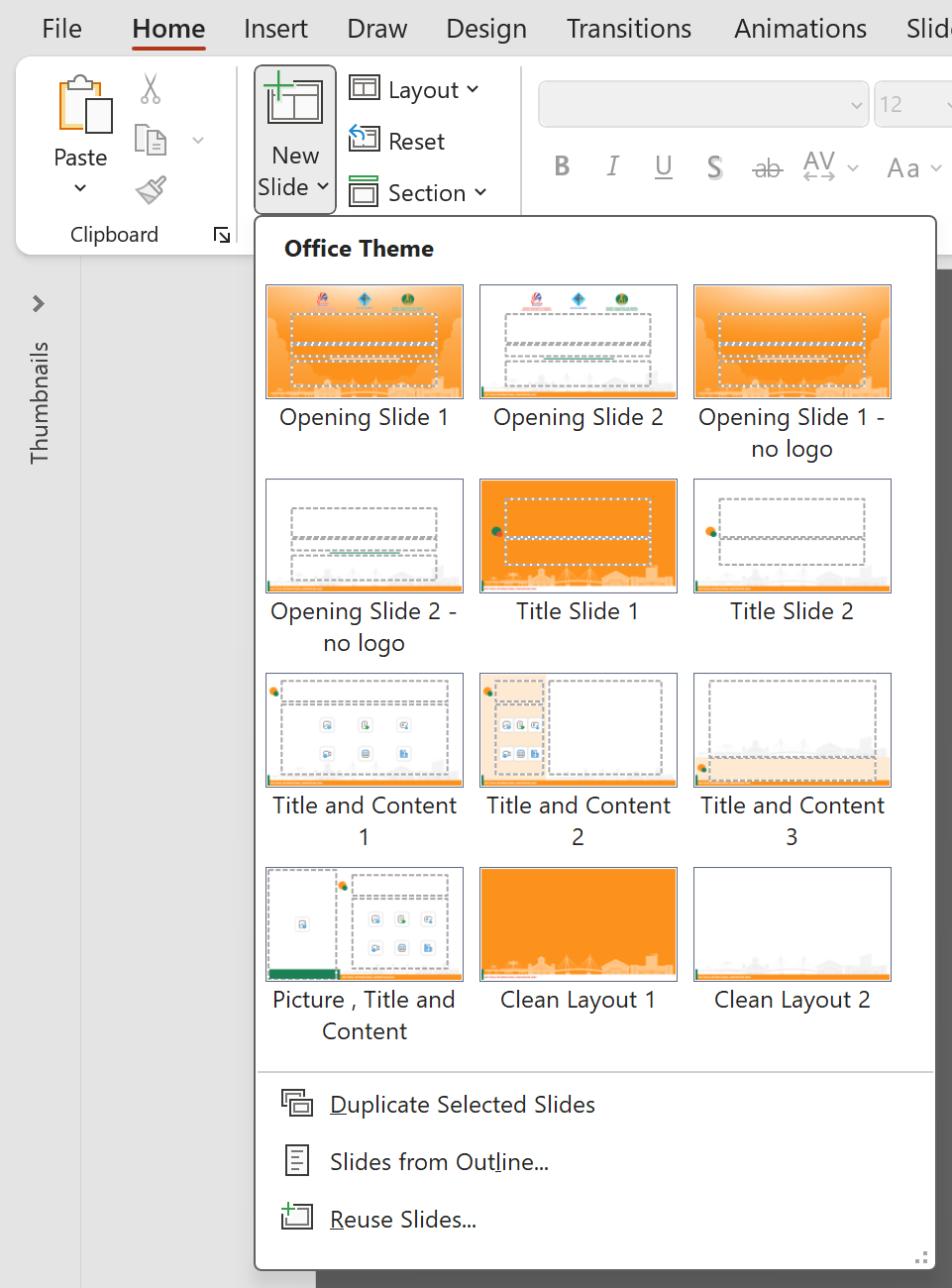 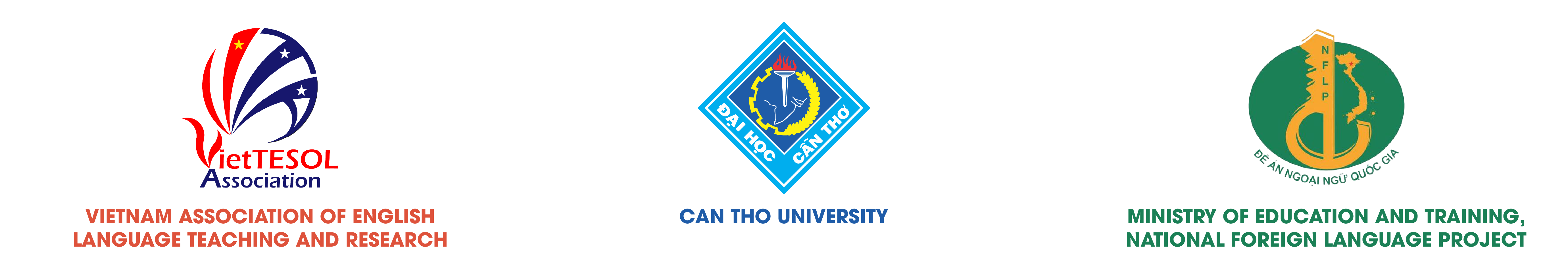 Logos
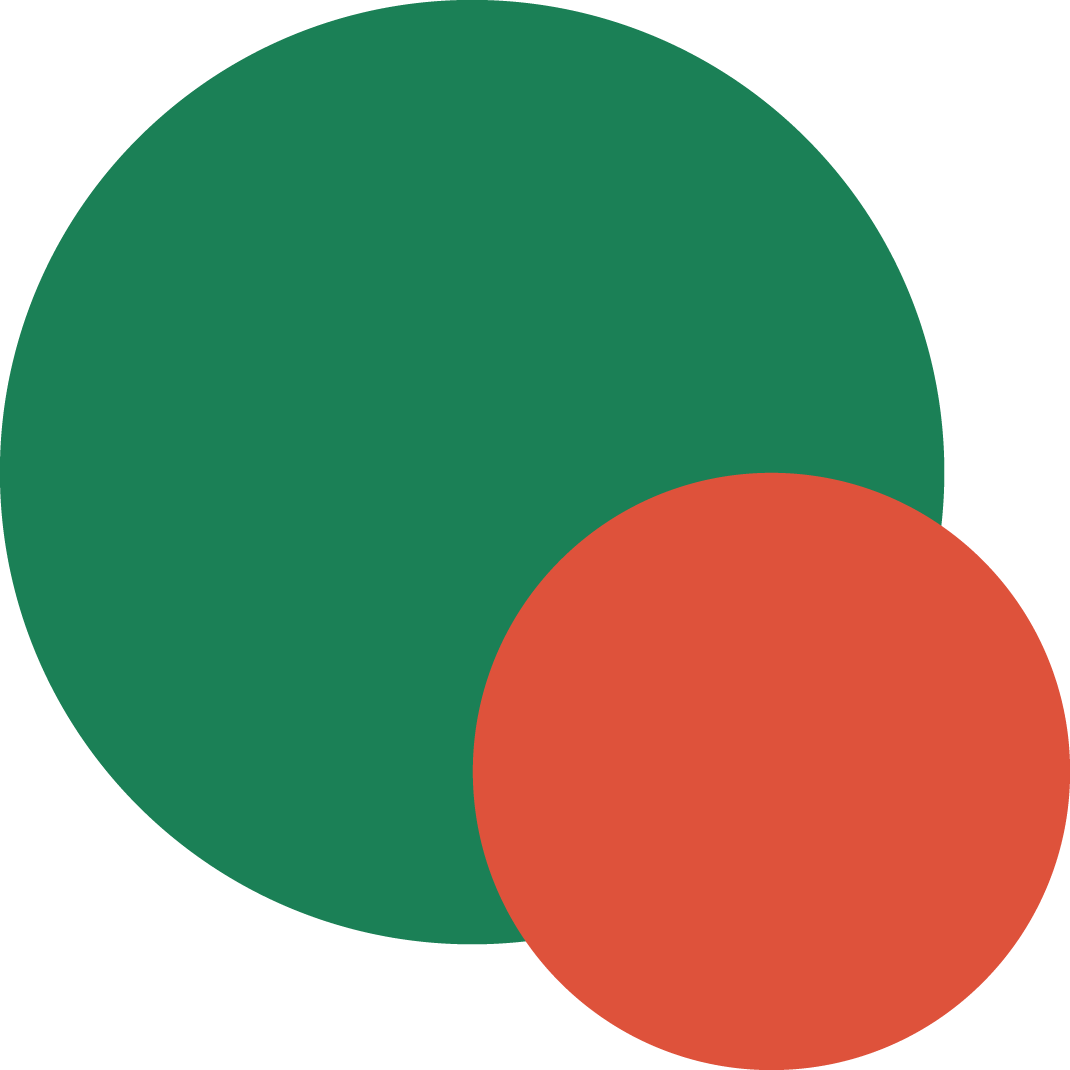 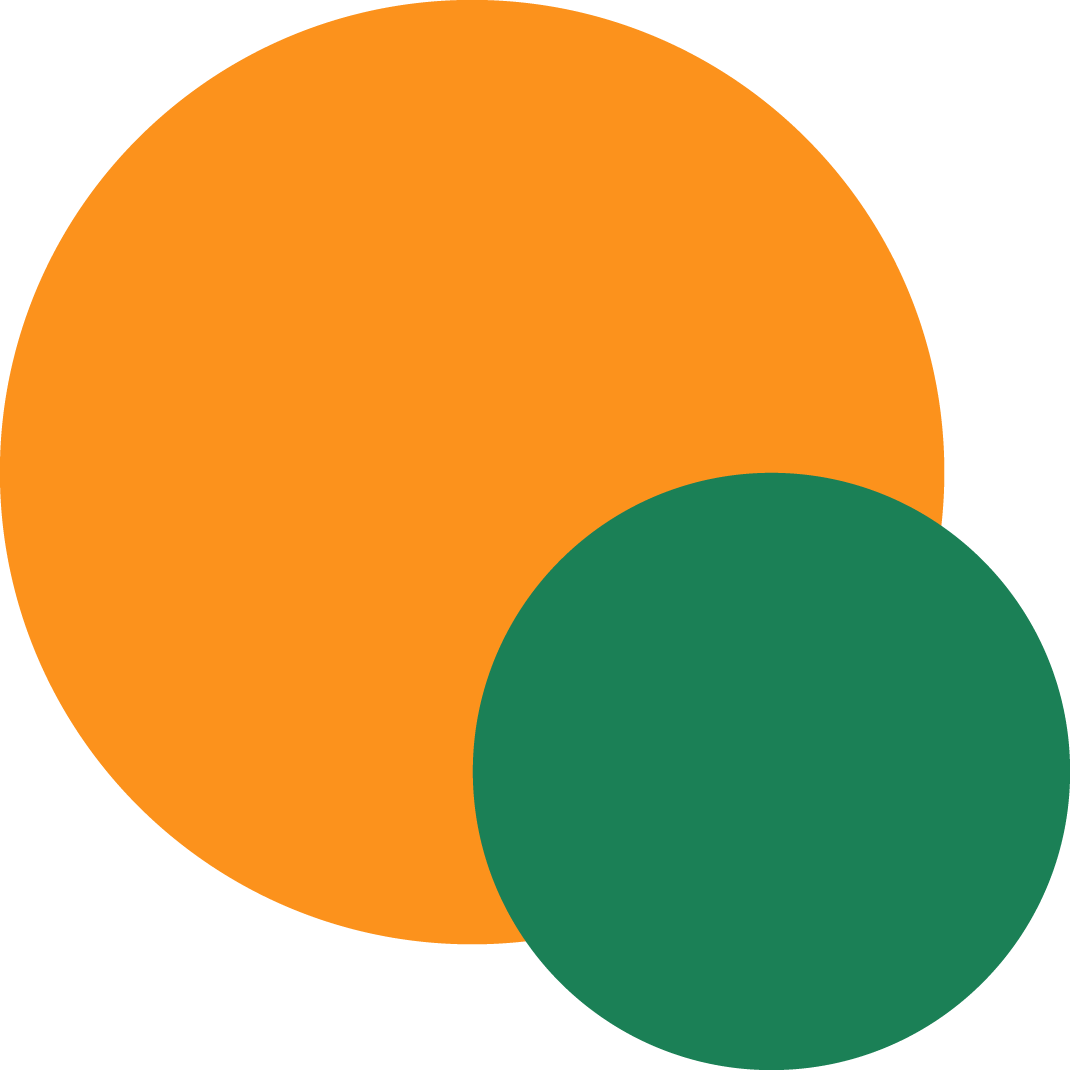 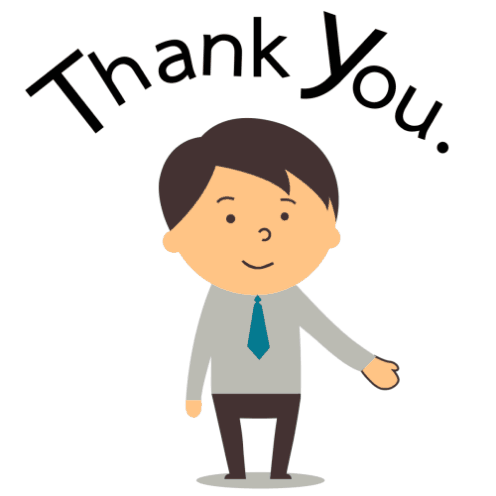 Elements
#FC921C
#DE523B
#1B8056
Colors
View the full list of layouts by selecting
Home  New Slide
13